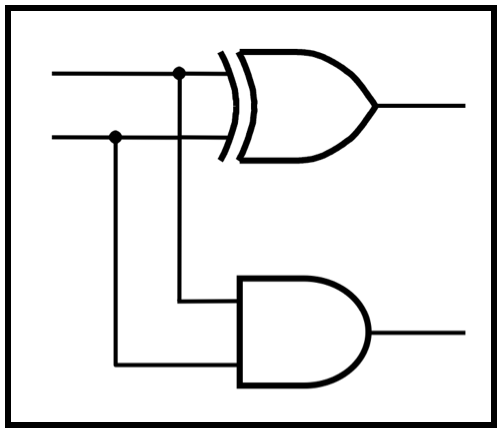 CprE 2810: Digital Logic
Instructor: Alexander Stoytchev

http://www.ece.iastate.edu/~alexs/classes/
No Lecture Today
(due to Midterm 1)